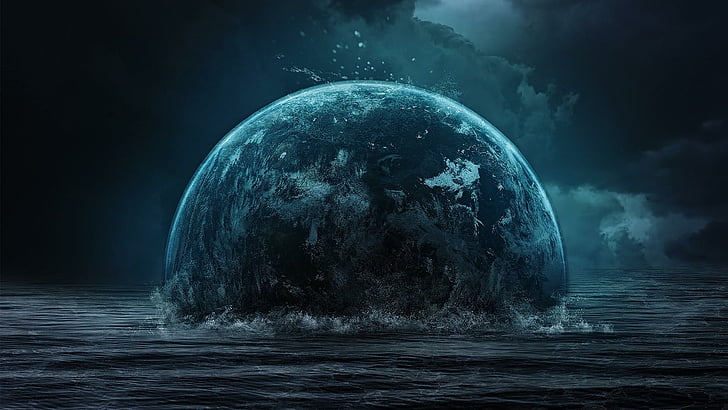 Hydraulika povrchových
 a podzemních vod

Přednáška 5

Studijní program: 
Vodní hospodářství (BVH)

LS 2021 -2022
3/10/2022
1
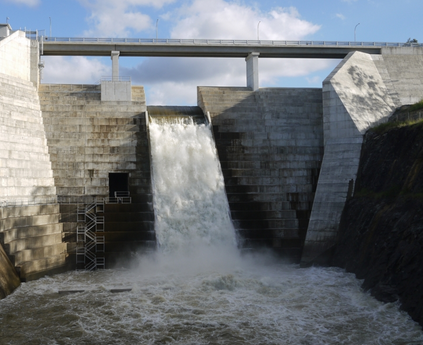 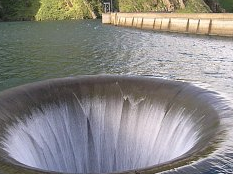 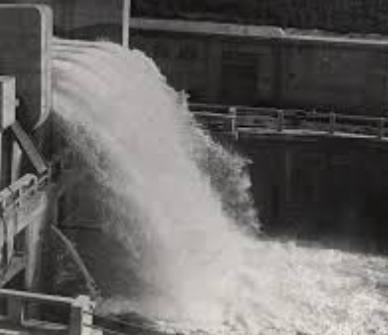 PŘELIVY -PŘEPADY
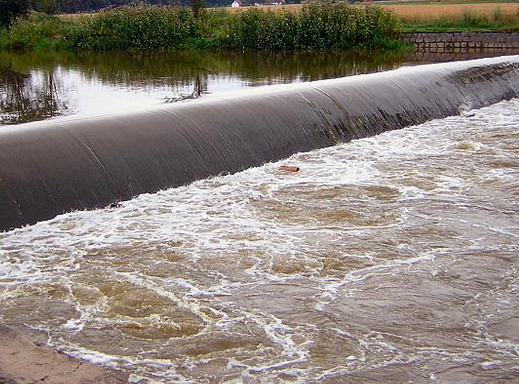 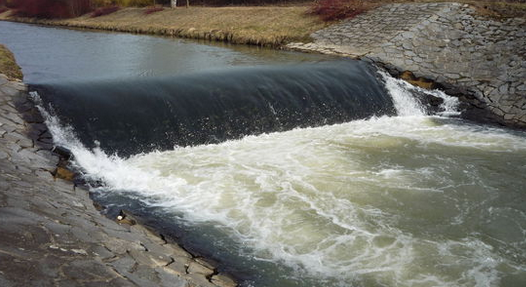 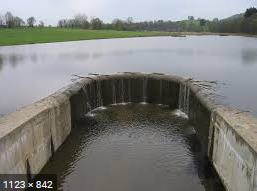 3/10/2022
2
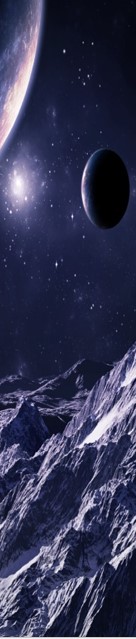 PŘEPAD - PŘELIV
Přepad - pohyb s volnou hladinou přes objekt, charakteristický rozdíl  H-h; konvexní  zakřivení; změny  tlak. a rychlostního pole   lze uvažovat jako rovinný jev

Přeliv - je stěna, objekt, konstrukce, přes kterou přepadá voda (přepadá průtok)

Vznik: - stupně ve dně
             - koruny jezů a přehrad  

          přepadem se měří průtok, udržuje  stálá hladina, bezpečnostní (přeliv)
Přelivy:  provozní části vzdouvacích staveb (jezy, přehrady)
                bezpečnostní zařízení (přehrady, rybníky ……)
                oddělení části průtoku (dešťové oddělovače, závlahové kanály)
3/10/2022
3
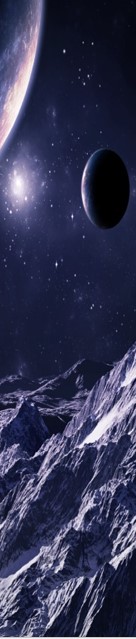 PŘEPADY
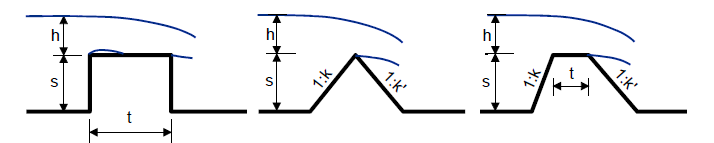 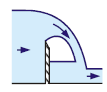 Dělení :
podle tloušťky a tvaru přelivné stěny
A1) přepad přes ostrou hranu      t < 0,67.h
       malé průtoky, měrné přelivy
A2) přepad přes jezový přeliv   0,67 < t < 2.h
       bystřinné proudění; zvláštní význam        
       PROUDNICOVÉ PŘELIVY
       JAMBORUV PRÁH
A3) přepad přes širokou korunu   t > 2.h
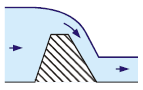 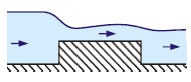 3/10/2022
4
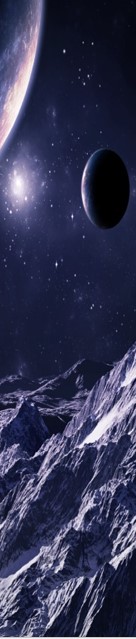 PŘEPADY
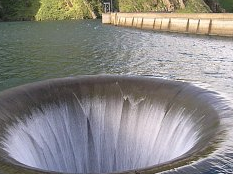 B) Podle polohy  hladiny dolní vody
B1) dokonalé  z = 1
B2) nedokonalé   z < 1  ( Q=konst. nebo h roste)

C) Z hlediska přítoku k přelivné hraně
C1) Bez bočního zúžení 
C2) S bočním zúžením

D) Podle půdorysného uspořádání
(f)
čelní přeliv   (a)
šikmý přeliv   (b)
lomený přeliv   (c) 
zakřivený přeliv  (d)
boční přeliv  ( e)  
šachtový přeliv (f)
(d)
( e)
(c)
(a)
(b)
3/10/2022
5
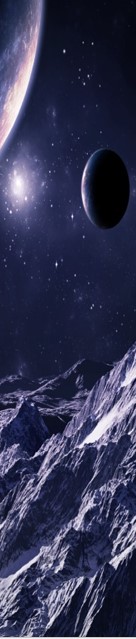 PŘEPADY
ZÁKLADNÍ ROVNICE PŘEPADU  (dokonalý přepadu)
x
hOD = ( av02/2g)
hOD
Předpoklad : 
ustálené proudění
dokonalý přepad a  = 1
z
h
dz
výtok otvorem  (shora neomezený)
pro svislou stěnu ( zanedbání – ztráty, boční kontrakce)
hOD –rychl. výška pro  O –O hl. není snížena
         ( tlak. pole není deformováno zakř.  proudnic)
Pro skutečný průtok platí
Energetická výška přepadu :           h0 = h + hOD
3/10/2022
6
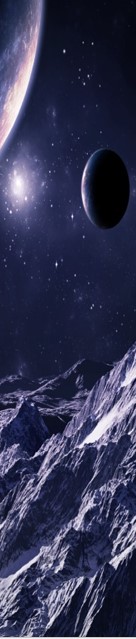 PŘEPADY
x = konst. = b
hOD
h0D  - rychlostní výška pro O-O… není snížena
z
dz
h
Pro obdélníkový otvor  x = b
Energetická výška přepadu :           h0 = h + hod
Weisbachův v. 

Du Buatův v. 

Poleniův v. 


Shodný průtok Q při v0≈0 tj. h0D= 0; h0 = h;
3/10/2022
7
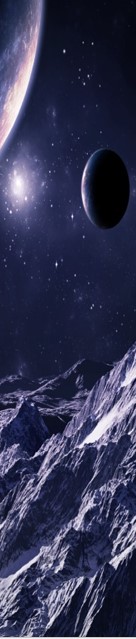 Jezové přelivy

Při výpočtu jezových přelivů je třeba uvážit:-tvar přelivné plochy-vliv přítokové rychlosti, Vliv pilířů na boční zúžení přepadového paprsku, dokonalý  (nedokonalý)přepad platí Bazinova rovnice
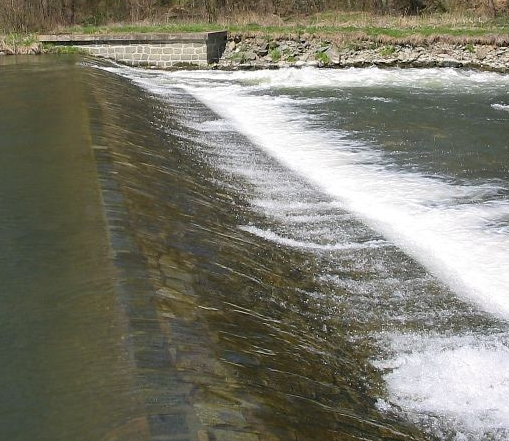 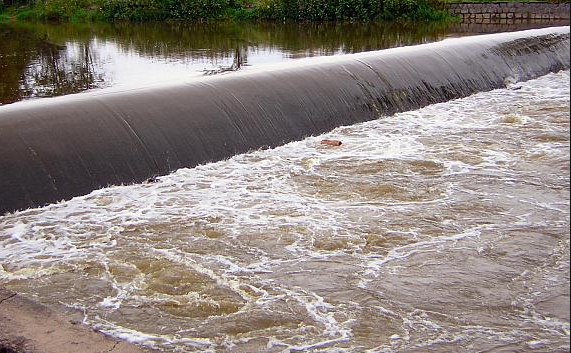 p, součinitel přepadu -závisí na  na tvaru, drsnosti a uspořádání koruny přelivu, přepadové výšce h, resp. h0, výšce přelivu s a tlakových poměrech v oblasti koruny
3/10/2022
8
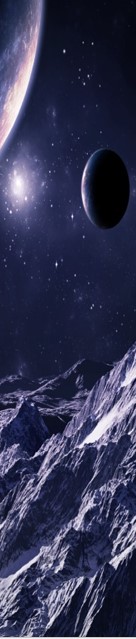 Bazinův přeliv
dokonalý přepad přes ostrou hranu v obdélníkovém průřezu bez bočního zúžení
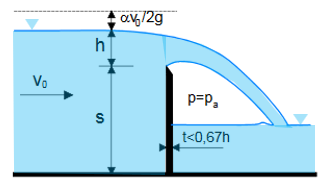 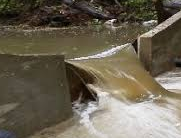 Bazinův vztah pro přepadové množství (1898)
m ...součinitel přepadu, ve kterém je zahrnut i vliv  přítokové rychlosti
        (závisí na h,s)
b ...šířka přelivné hrany
h ...přepadová výška
3/10/2022
9
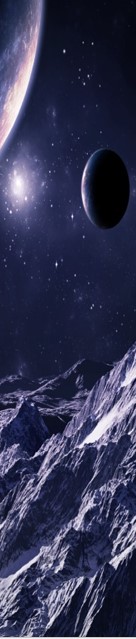 Thomsonův přeliv
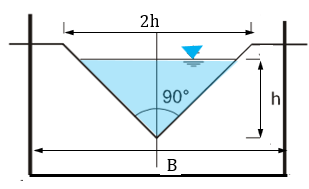 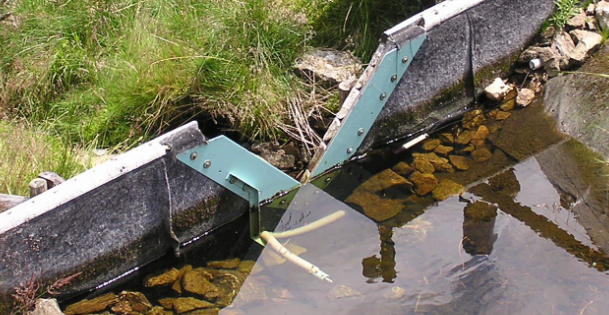 pro 0,05 m < h < 0,18 m
Ztrátový součinitel P =0,316
Trojúhelníkový přeliv s vrcholovým úhlem o velikosti 90°, je vhodný na lokality s velkým rozsahem měřených průtoků. Trojúhelníkový přeliv dokáže přesně měřit malé i velké průtoky
3/10/2022
10
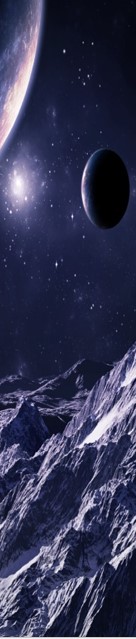 VODNÍ SKOK
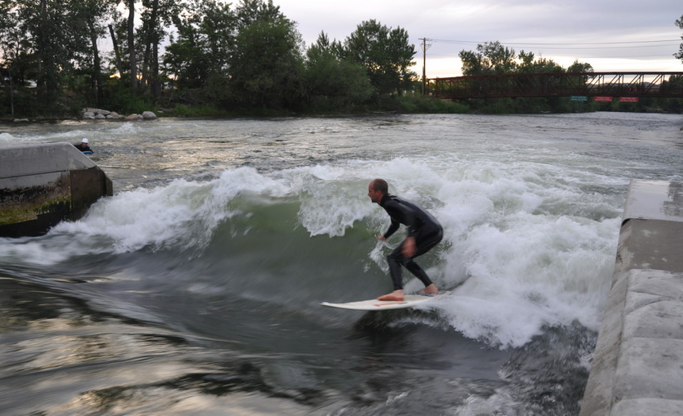 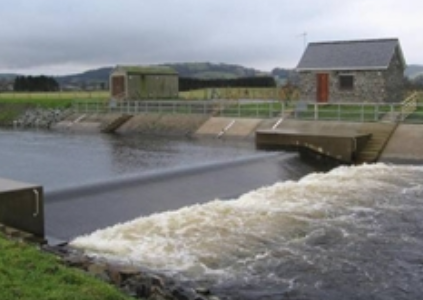 3/10/2022
11
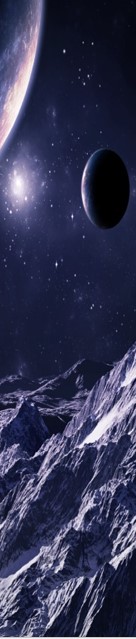 VĚTA O HYBNOSTECH V PROUDU KAPALINY
V úvahu se berou všechny působící síly  -neuvažují se ztráty při pohybu kapaliny
Suma vnějších sil se rovná změně hybnosti kapaliny
Hybnost pohybující se hmotnosti kapaliny
Věta o hybnosti: časová změna hybnosti (přírůstek hybnosti), se rovná impulsu vnější síly.
       Důsledkem 1.  věty o hybnosti je   
       zákon zachování hybnosti.
m – hmotnost pohybující se kapaliny; u – rychlost;
Objemová (hmotnostní) síla:
Impulsová věta: změna hybnosti  je rovna impulsu síly
Kde F.dt  je impuls síly za čas dt
3/10/2022
12
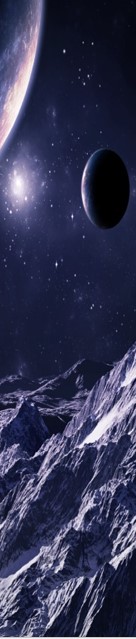 ve vstupním průřezu  jednotku času průtoková hybnost
Pro vstupní a výstupní průřez platí:
b - je Boussinesqovo číslo, které vyjadřuje nerovnoměrné rozdělení hybnosti v průřezu (1,05-1,15)
3/10/2022
13
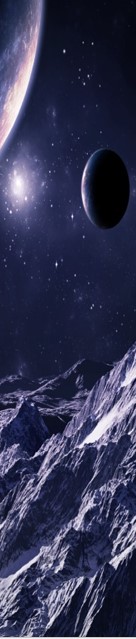 Vodní skok (VS)
Vodní skok – lokální jev, který vzniká při změně bystřinného režimu na říční
                       - vyznačuje se bouřlivým prouděním, náhlým zvětšením hloubky       
                          vody; je doprovázen velkými ztrátami mechanické energie
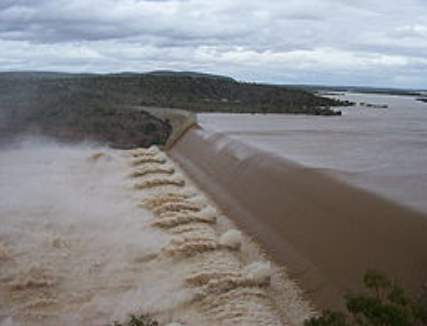 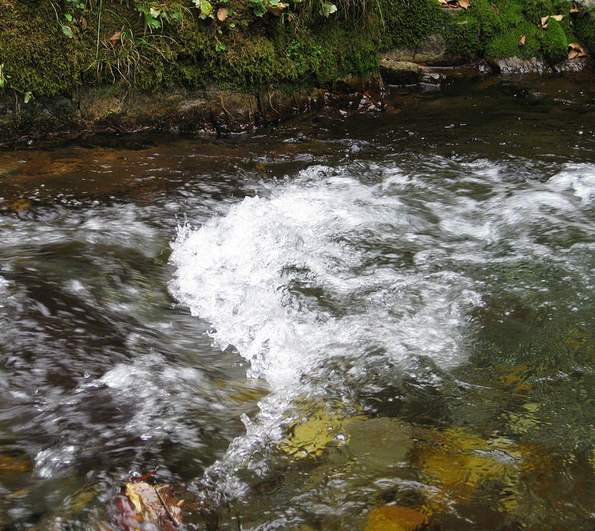 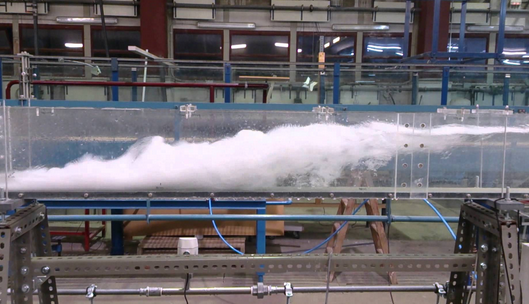 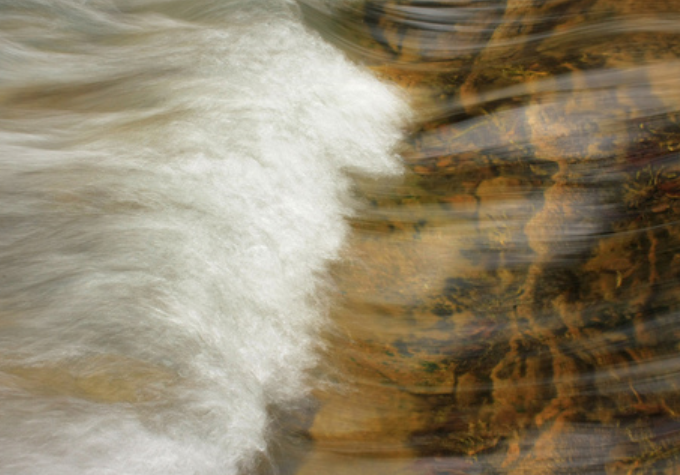 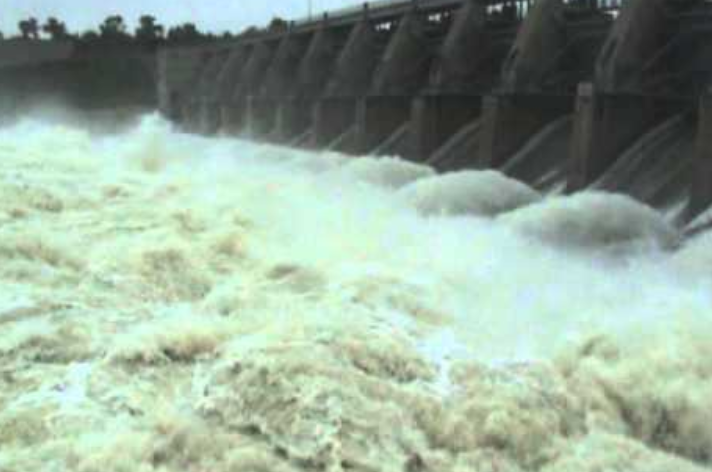 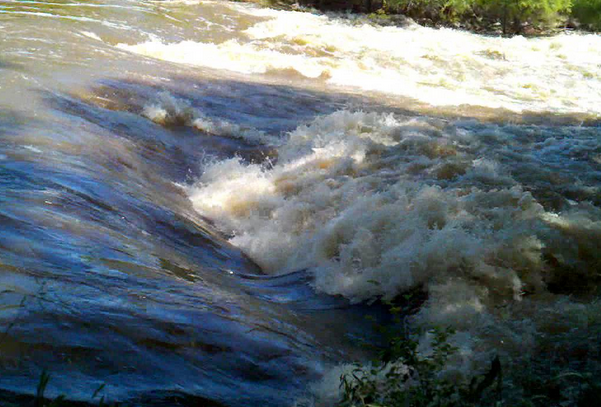 3/10/2022
14
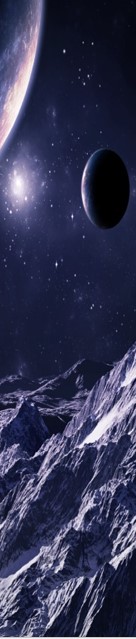 VODNÍ SKOK  (VS)
- Vzniká při přechodu bystřinného proudění  do říčního
y1
vzájemné hloubky y1, y2
y2
yD
a) s dnovým režimem
b) s povrchovým režimem
b)
a)
h
h
s
s
y2
yD
y1
3/10/2022
15
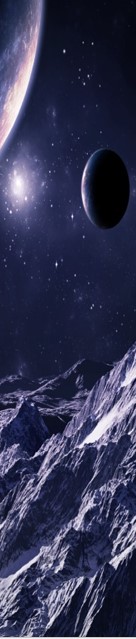 Dle Froudova čísla
rozeznáváme  druhy vodního skoku
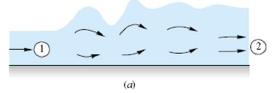 vlnovitý      1 < Fr < 1,7



slabý           1,7 < Fr < 2,5



oscilující     2,5 < Fr < 4,5



ustálený     4,5 < Fr < 9



silný                 9  < Fr
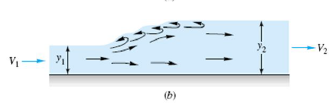 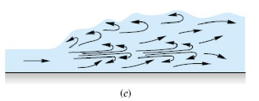 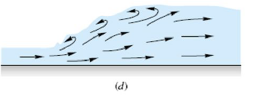 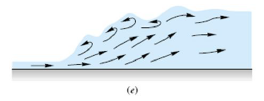 3/10/2022
16
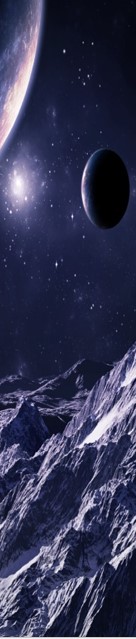 VODNÍ SKOK
Podle polohy vodního skoku vzhledem k vodní stavbě
ODLEHLÝ       yD  < y2
PŘILEHLÝ      yD  = y2    ;   yc = y1
VZDUTÝ          yD  > y2
yD
y2  = yD
yD
y1
yC
3/10/2022
17
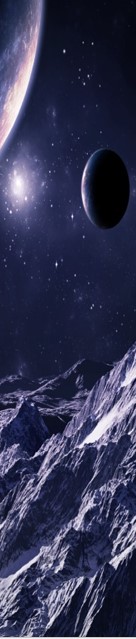 VODNÍ SKOK
Ztráta mechanické energie – ustálený (prostý) VS
(1)
(2)
Z Bernoulliho rovnice (1) – (2)
Z
LVS
hVS
y2
y1
Pro obdélníkový průřez
Po úpravě (+ Coriolisovo číslo rovná se 1) dostaneme pro ztráty VS vztah
3/10/2022
18
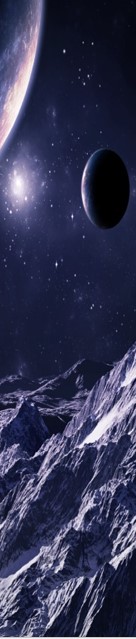 VODNÍ SKOK
1. ROVNICE VZÁJEMNÝCH HLOUBEK – z věty o hybnostech
Jednoduchý (ustálený) vodní skok
Z
LVS
hVS
y2
F2
F1
y1
Pro obdélníkové koryto: S= b.y  a zt = y/2 dostaneme rovnici vzájemných hloubek ve tvaru
Kde Fr je Froudovo číslo
Výška vodního skoku
Délka vodního skoku
3/10/2022
19
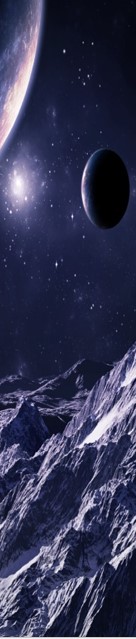 ROVNICE SPOJENÍ HLADIN
Souhrn všech hydraulických jevů, které vznikají při přechodu vodního proudu přes vzdouvací 
objekt, se začátkem v horní nádrži a s ukončením v dolním korytě – označujeme pojmem
 spojení hladin nádrží vodních konstrukcí.
Jde o následující jevy:
-    přepad vody přes jezové těleso
vodní skok – snaha lokalizovat u vzdouvací konstrukce
přechod do říčního režimu v dolním korytě – provázený silným vlněním, 
      pulzacemi a vytvářením výmolů za koncem konstrukce
Rovnice spojení hladin
je Bernoulliho rovnice pro průtočné průřezy (0)-(0) a (C) – (C) ke srovnávací rovině ve dně dolního koryta
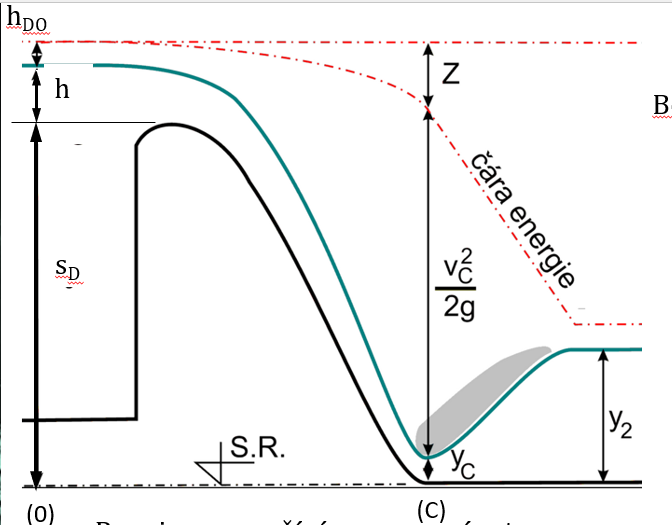 Při přechodu z bystřinného proudění do říčního
- pod jezem, pod stupněm ve dně, při změně sklonu dna koryta
1) tlumení kinetické energie ve vodním skoku
2) pokud oddálený vodní skok - stavebními úpravami ho
lokalizovat jako vzdutý vodní skok
Řešení: vývar (prohloubení dna za konstrukcí)
3/10/2022
20
hDO
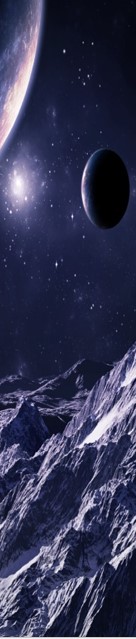 2. ROVNICE SPOJENÍ HLADIN
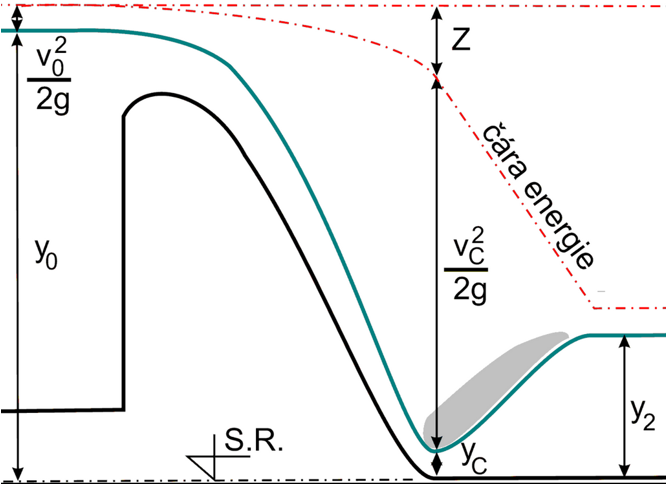 h
Bernoulliho rovnice (0) – (C)
Z
Eo
sD
Po zavedení
Po dosazení dostáváme
(C)
(0)
Rovnice se používá v upraveném tvaru
Používá se na určení nejmenší hloubky  yc , ze které určujeme vzájemné hloubky VS a řeší se vývar
3/10/2022
21
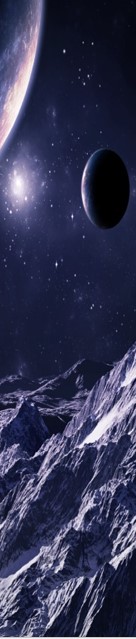 VODNÍ SKOK  A VÝVAR
Dimenzování v obdélníkovém korytě
   - vývar – prohloubená část dolního koryta, kam lokalizujeme VS
   -  změna b.p. na ř.p. s disipací mechanické energie
av02 /2g
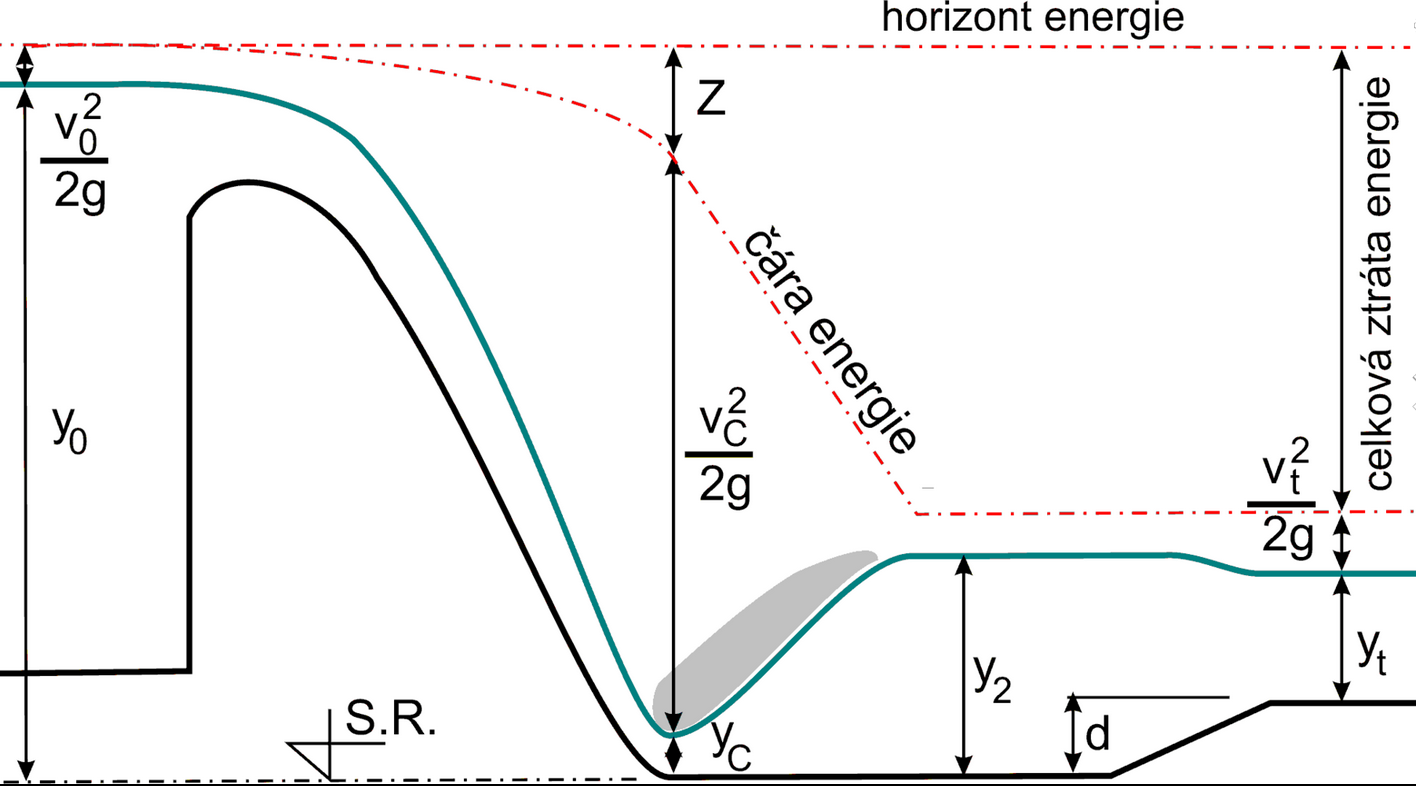 h
z
E0
v0
s
sD
y2
yD
Ds
yC  =   y1
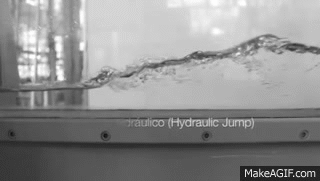 Rovnice spojení hladin:
3/10/2022
22
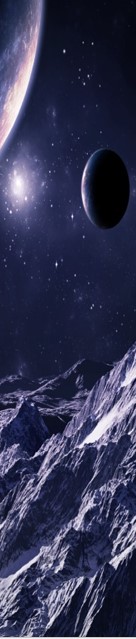 DIMENZOVÁNÍ  VÝVARU
VÝVAR- Prohloubená část vodního koryta  těsně za konstrukcí, do které se snažíme lokalizovat vodní skok
Ve vývaru se mění bystřinný pohyb na říční a dochází k disipaci mechanické energie
Dimenzování vývaru:
1)NEJPRVE SE URČÍ NÁVRHOVÝ PRŮTOK QN (qn) – definovaný tak, že pro tento průtok budou rozměry vývaru největší, tj. u vysokých hrází je QN = QMAX . 
2) VÝPOČET HLOUBKY VÝVARU
3) VÝPOČET DÉLKY VÝVARU
Vývar není nutné navrhovat pro případ, kdy vzniká vzdutý vodní skok s mírou vzdutí  minimálně 


nebo když pohyb v korytě  za přepadem je pro všechny průtoky bystřinný
a z rovnice spojení hladin vypočteme yC
3/10/2022
23
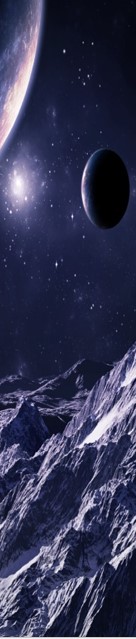 1) URČENÍ NÁVRHOVÉHO PRŮTOKU – všeobecnou metodou
Najdeme maximální rozdíl y2 – yd = D ymax       …. odpovídající návrhový průtok
Postup výpočtu:
- Pro qi     určíme  nejmenší hloubku yci      postupným přibližováním
Dále předpokládáme  yc,i =  y1,i       …. odpovídající návrhový průtok
- Určíme druhou vzájemnou hloubku ( z rovnice spojení hladin)
Rozdíl je  D yi  = (y2 – yd )i
yd – určíme z konzumční křivky dolní části koryta
3/10/2022
24
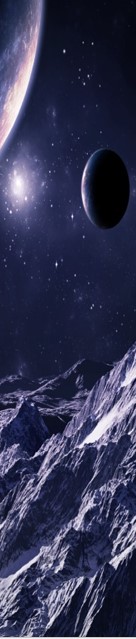 1) URČENÍ NÁVRHOVÉHO PRŮTOKU    - všeobecnou metodou
- maximum rozdílu lze najít tabelárně nebo graficky
y2 , yd  
  (m)
q=f(y2)
y2
D ymax
q=f(yd)
yd
qmax
qn
qmin
q (m2 s-1 )
3/10/2022
25
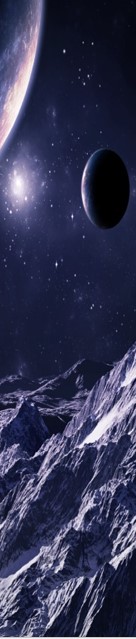 2) URČENÍ HLOUBKY VÝVARU (pro návrhový průtok qn)
      - odhadneme hloubku vývaru d
      - vyčíslíme specifickou energii před přepadem
A z rovnice spojení hladin vypočteme hloubku v nejužším místě
Vypočteme         yc
předpokládáme  yc =  y1
určíme  2. vzájemnou hloubku y2
Ze vztahu
Posoudíme návrh výpočtem míry vzdutí
Míra vzdutí se má pohybovat mezi hodnotami 1,05 až 1,1
Pokud je míra vzdutí mimo dané rozmezí – upravíme hloubku vývaru a zopakujeme celý výpočet
26
3/10/2022
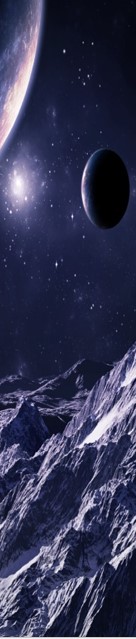 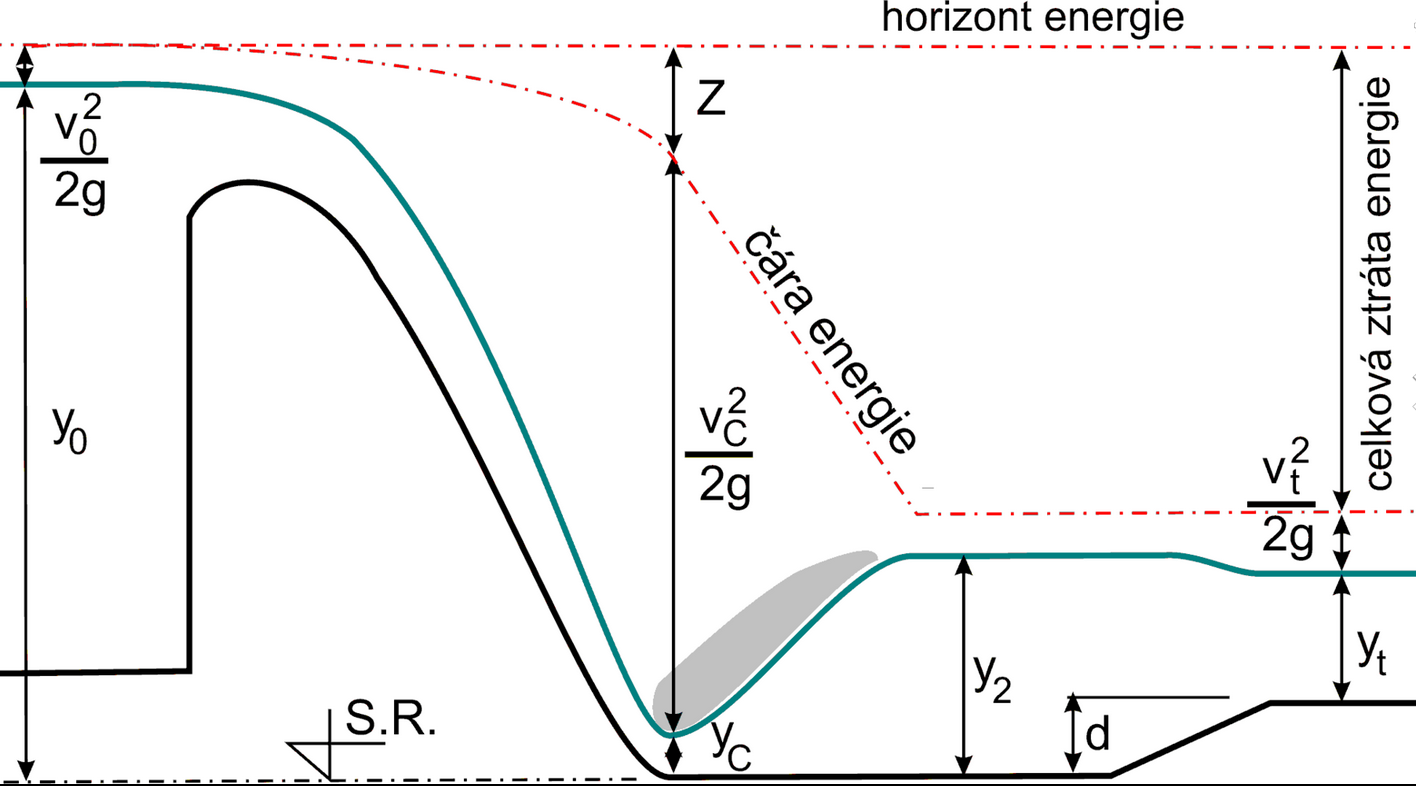 3) VÝPOČET DÉLKY VÝVARU
Dle Nováka
LVS
(1)
(2)
Dle Smetany
hVS
y2
y1
3/10/2022
27